2023 ПЛАН РАБОТЫ РМО ДОД
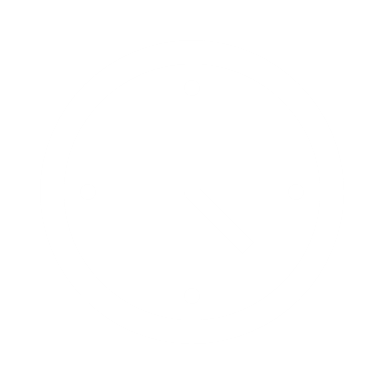 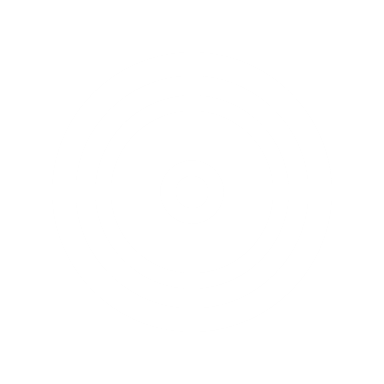 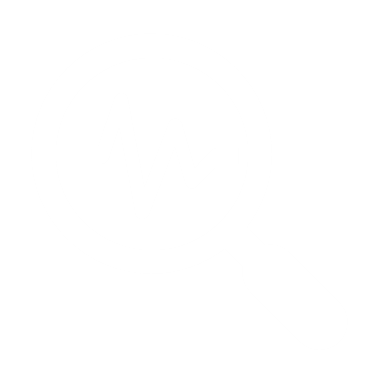 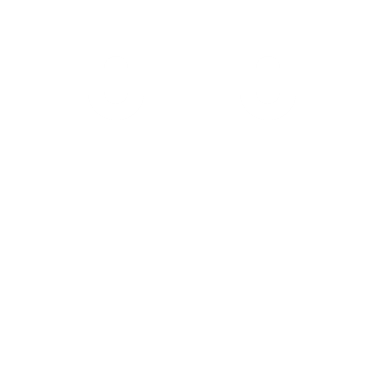 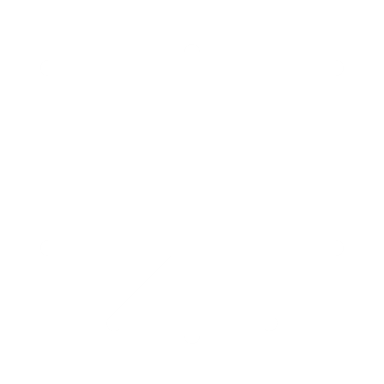 Информирование о деятельности РМО ДОД: ведение банка методических материалов, администрирование новостей в соцсети, рассылка  (Гусева Н.А.)
Наполнение банка методических материалов по реализации наставничества (диагностические материалы, инструментарий, локальные акты и т.д.) (Баранова О.А., Бабалова О.В., Потапова О.А.)
Оформление сборников материалов
ГОЛОСОВАНИЕ
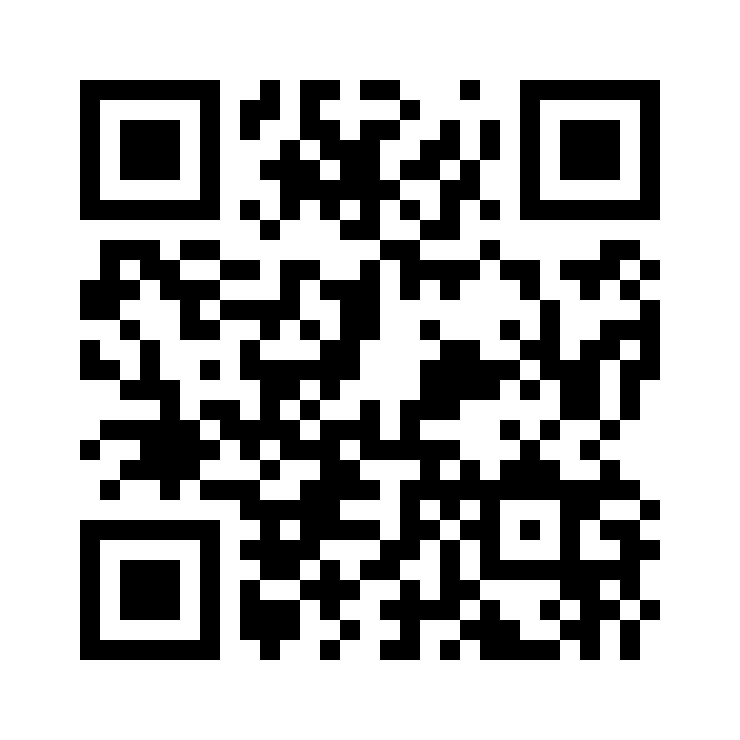 https://gls.rosatom.ru/36375
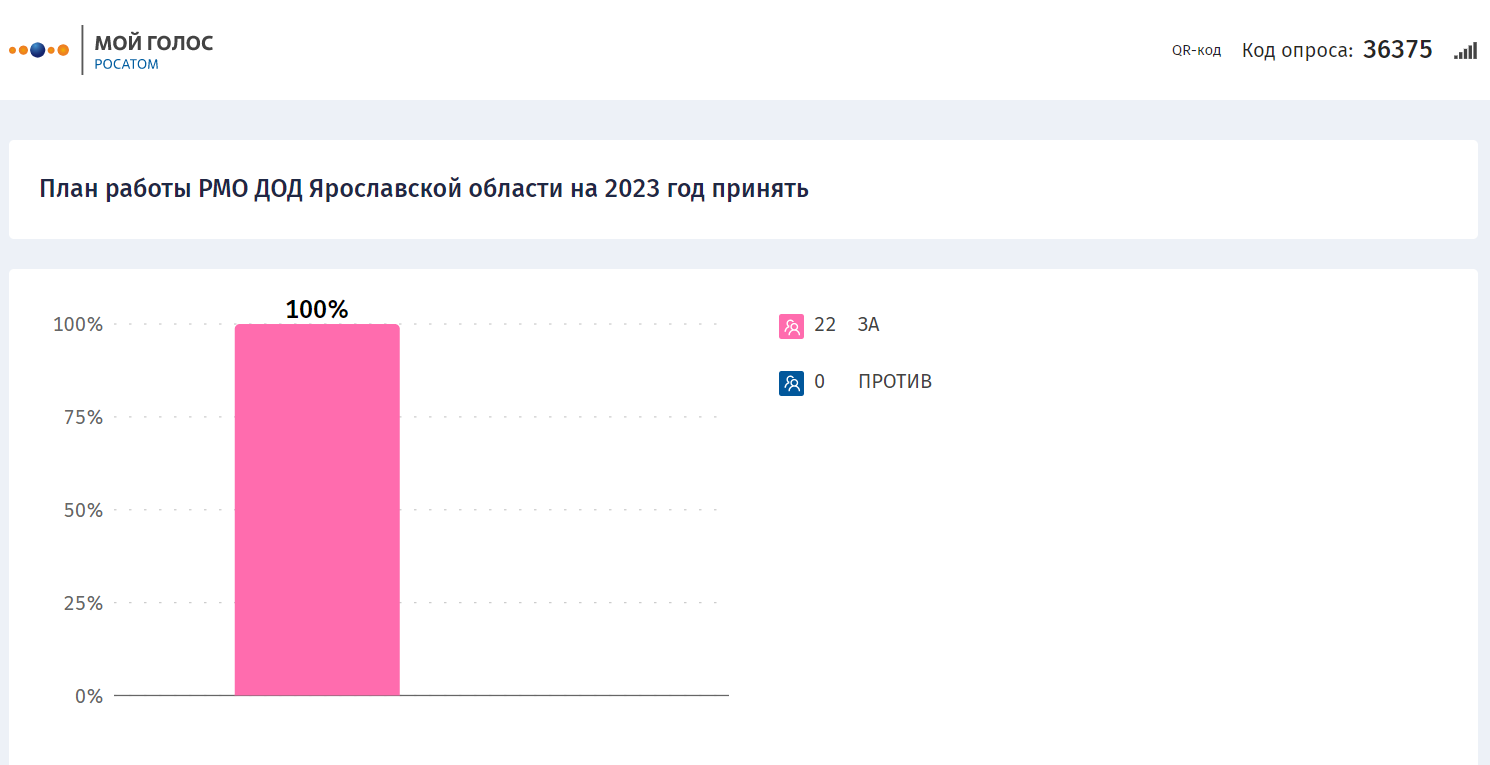 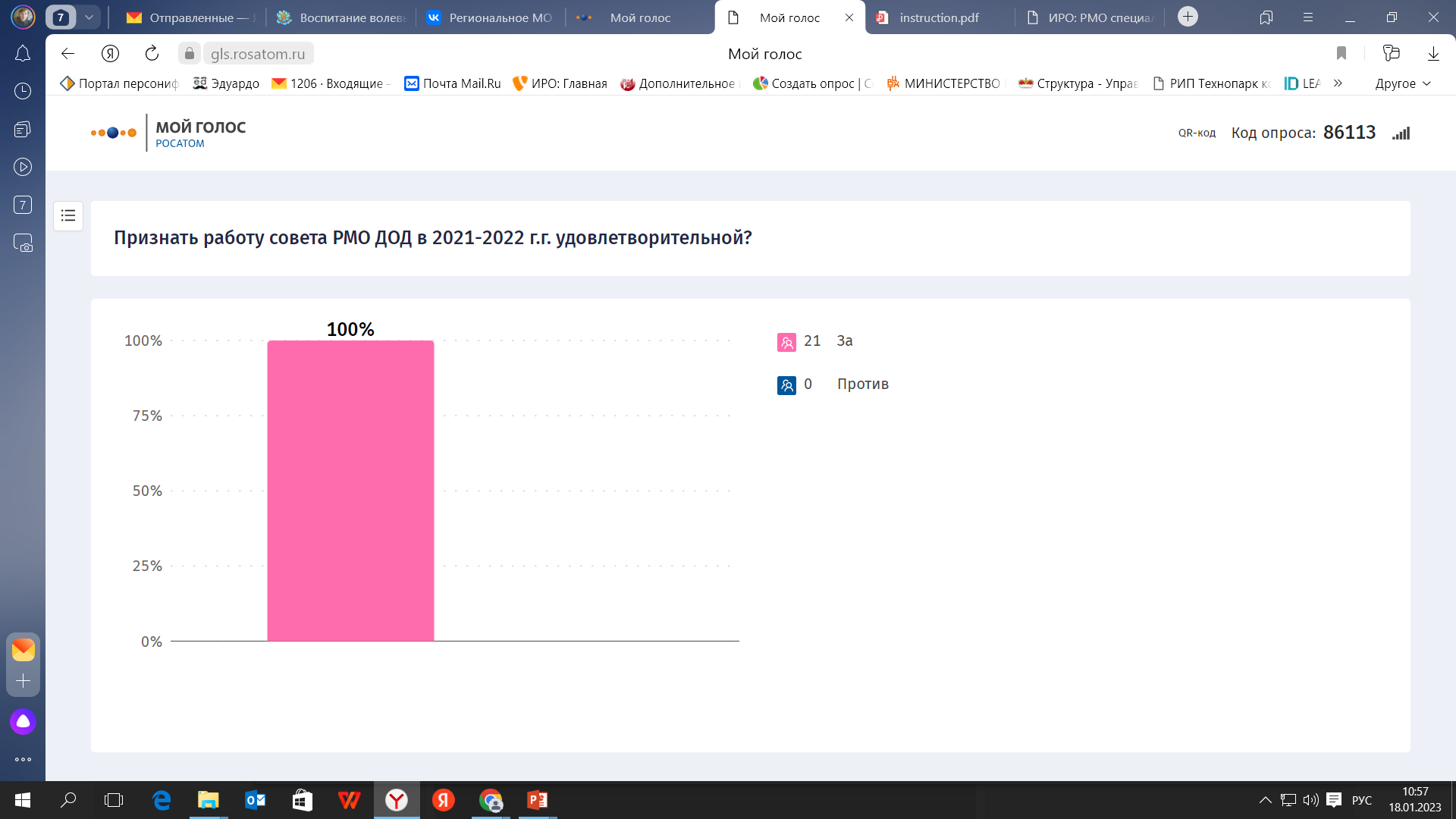